Challenges for the european civil society
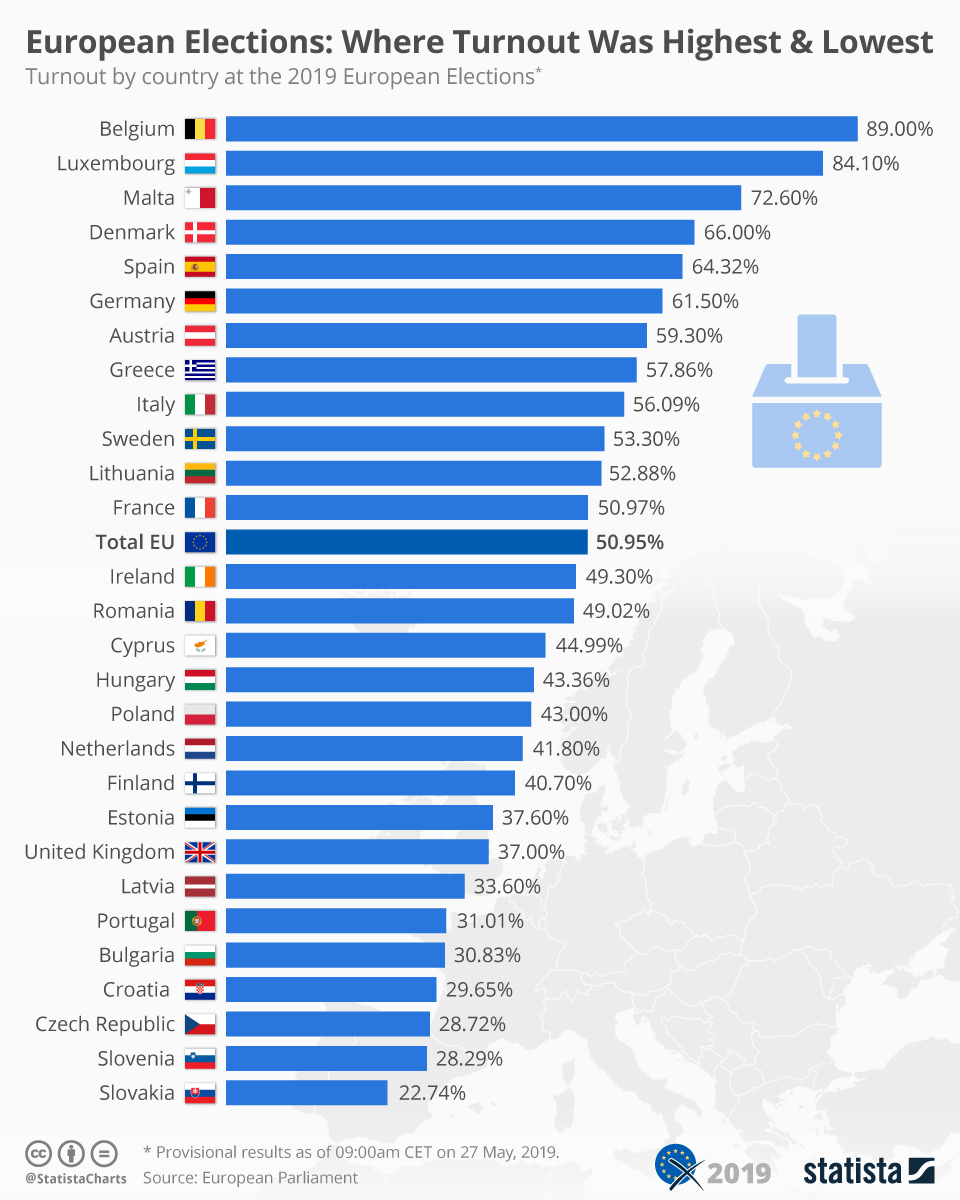 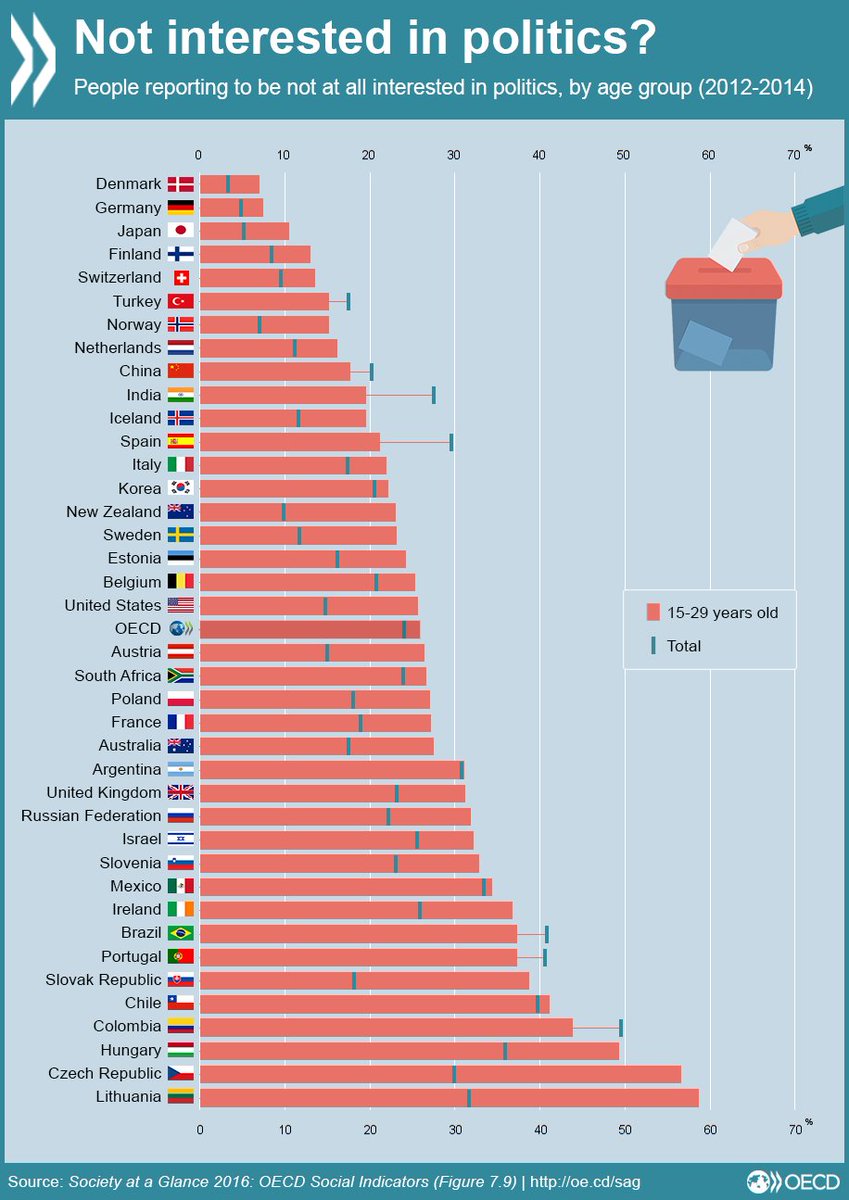 Collective identity (Edward Shils)
Individual X Collective Identity
EU – Union of Nation States, and European Citizens (two sources of legitimacy)
Double (Qualified) Majority (55% of MS, 15 out of 27; 65% of Citizens)
What is NATION/VOLK? Who are the People?
Cultural, Ethnic X Political, Civil Concept of Nation
Nationalism, National Interests, National Enemies (?)
Multicultural Competence
Primordial, Sacred, Civil 
Border Perspective: Im/Permeability
Various Integrational/Absorption Capacity
Case of Immigrantion Policy(?)
Source: EB, Spring 2019